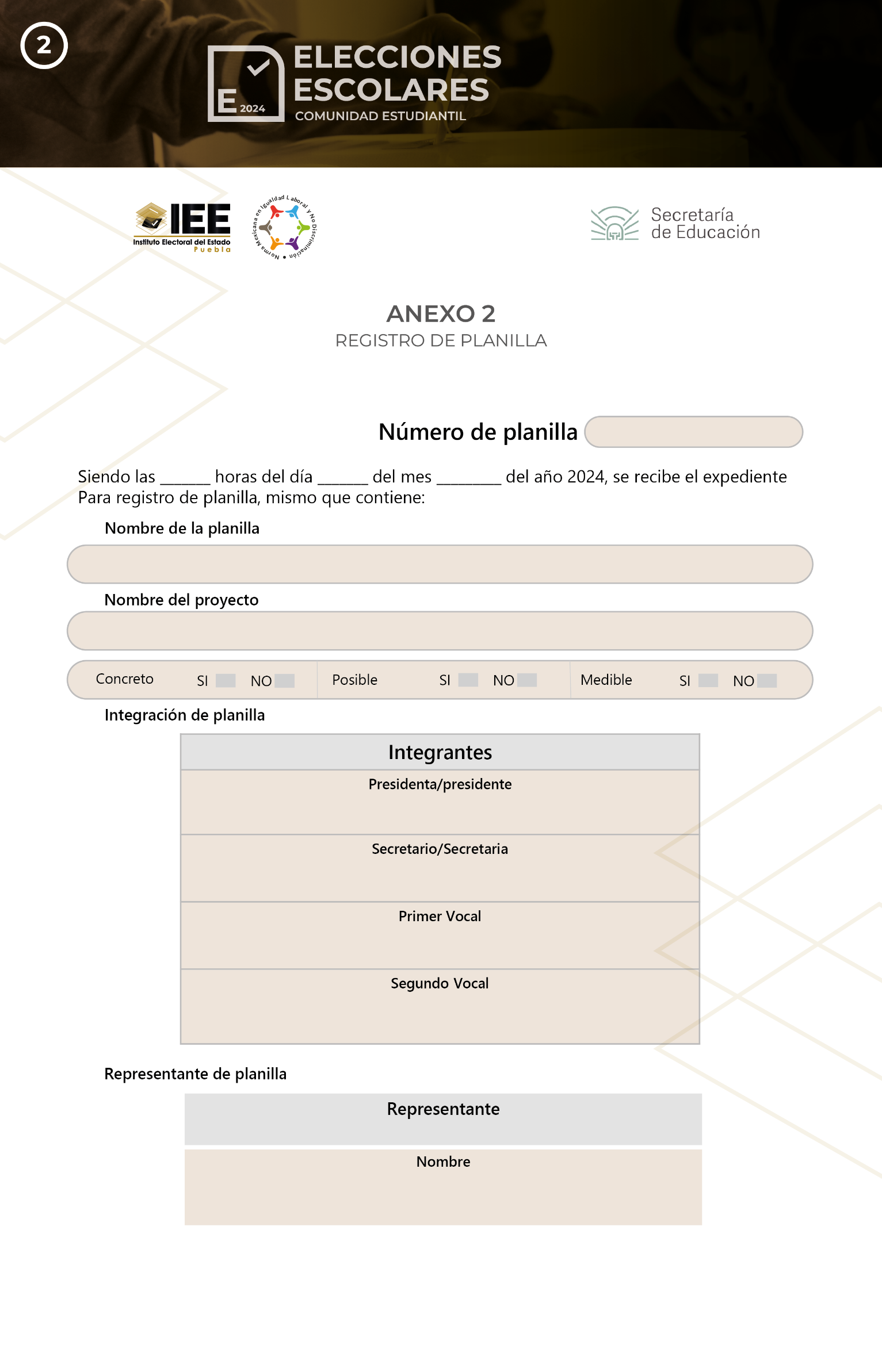 000
00
mes
00:00
Escriba el nombre de la planilla
Escriba el nombre del proyecto
x
x
x
x
x
x
Nombre completo
Nombre completo
Nombre completo
Nombre completo
Nombre completo